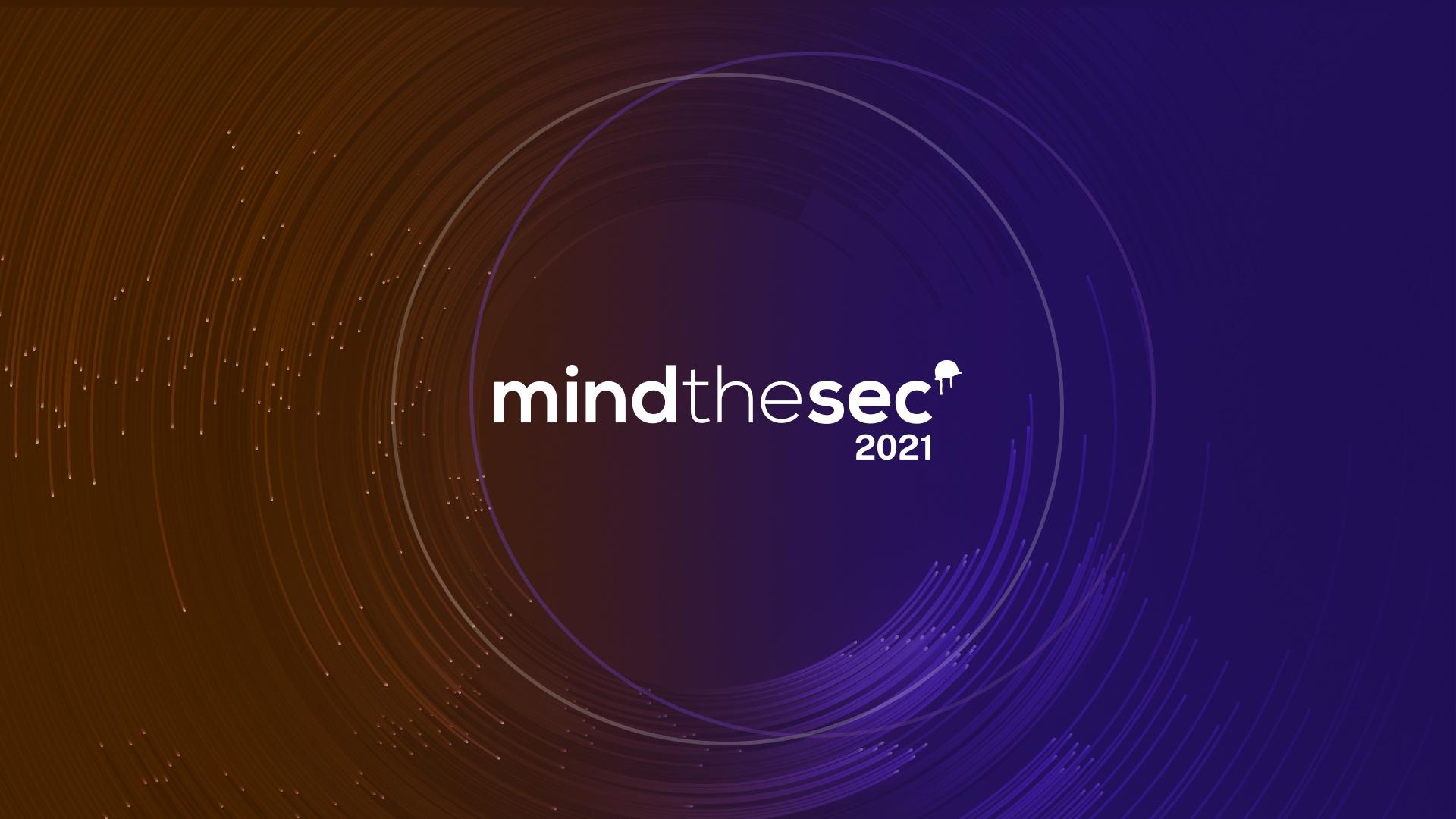 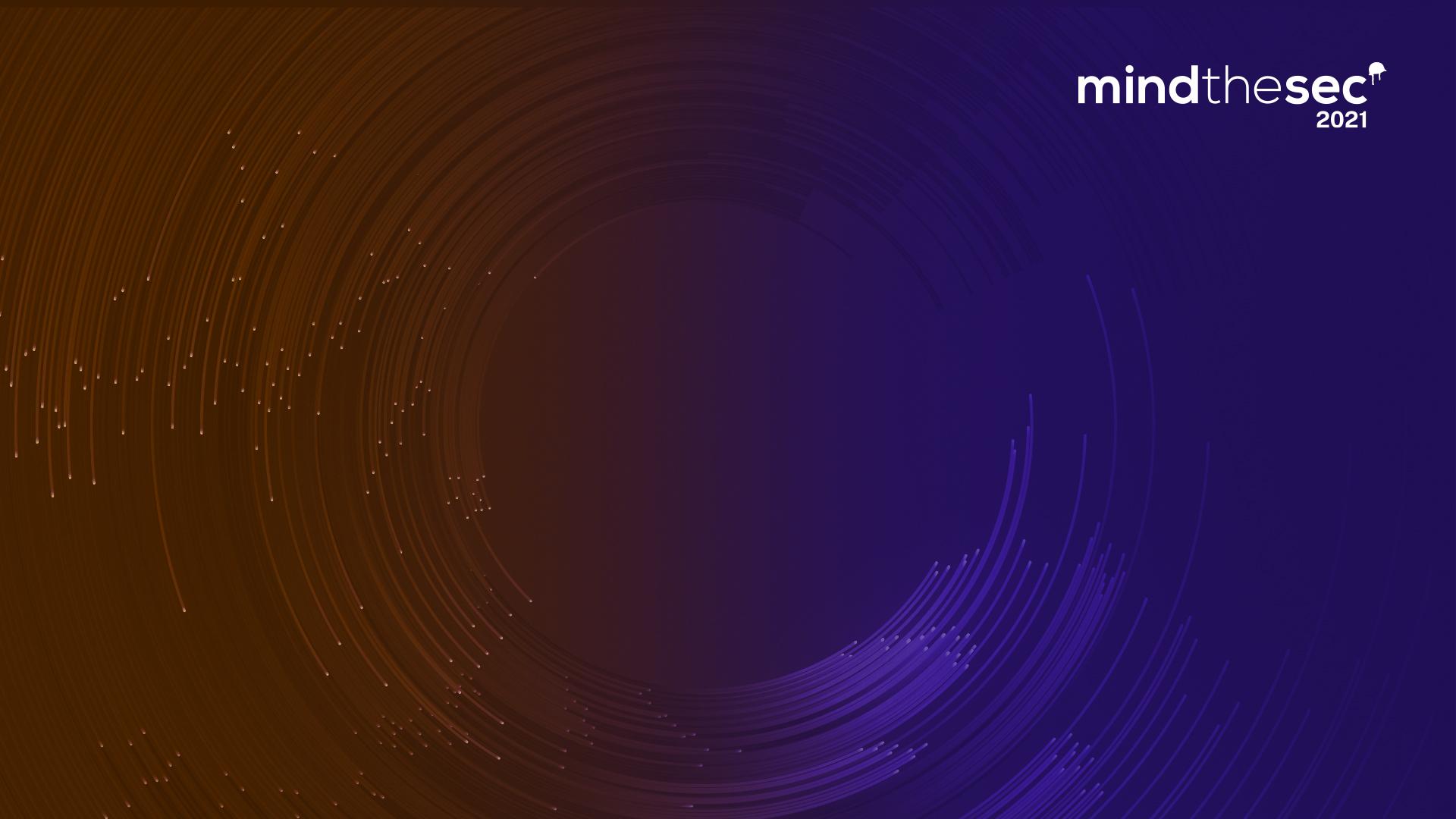 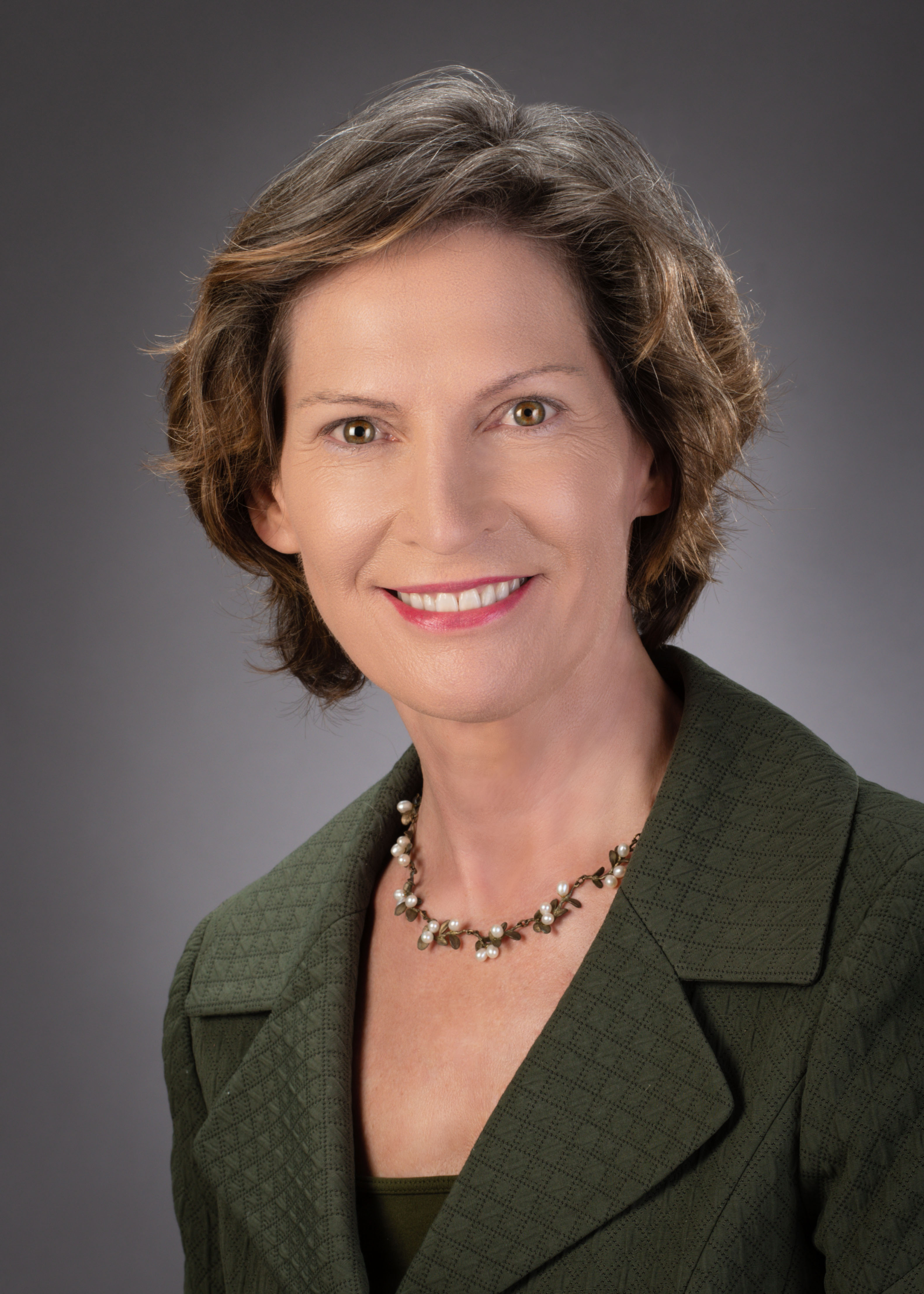 Palestrante
Experienced in a wide variety of private security positions, including Wall Street Chief Information Security Officer, Financial Services Internal Audit, Global Bank Operational Risk Management, Academic, and Big 4 Information Systems Risk.
BS in Computer Science and Philosophy, MS in Computer Science, PhD in Systems Engineering.
Author of multiple textbooks and articles on security management topics.
LAN
User Workstation
::::::
::::::
Firewall
Firewall
Email
Hardened
Server
Farm
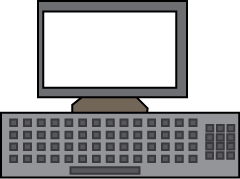 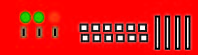 User Terminal
ACLs
Entitlements
Mainframe
Time Sharing or Bulletin Board Service
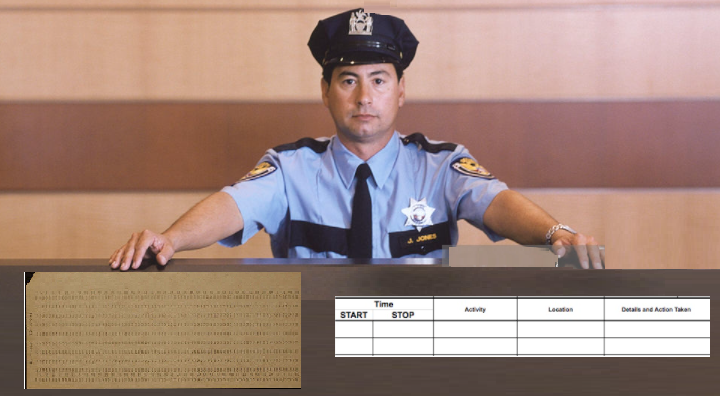 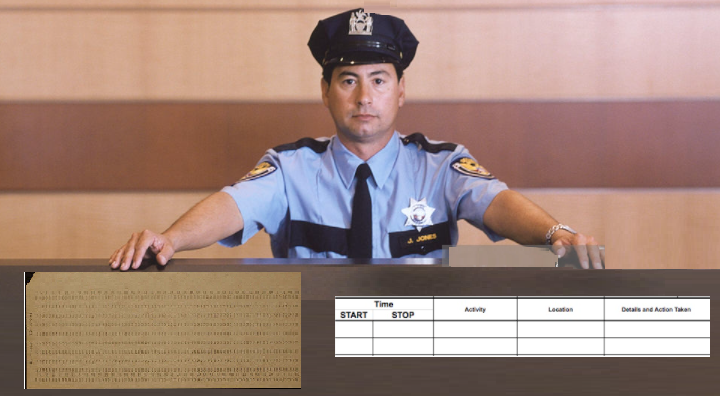 Token Admin
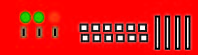 App
Servers
Router
232134
Internet
ARPANET
Web
Servers
Router
External  Servers
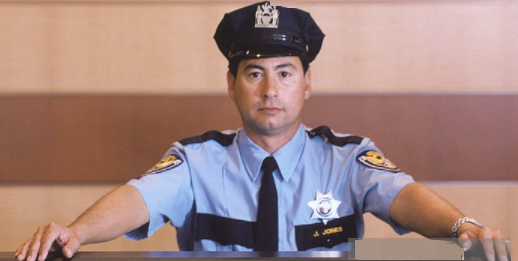 Physical Perimeter
LAN
User Workstation
Proxy
Server
VPN
::::::
::::::
::::::
Identity
Mgmt
Firewall
Firewall
Firewall
Email
IDS
Hardened
Server
Farm
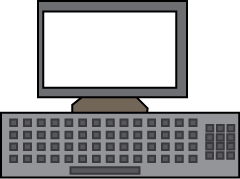 CERTS
CERTS
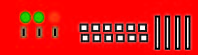 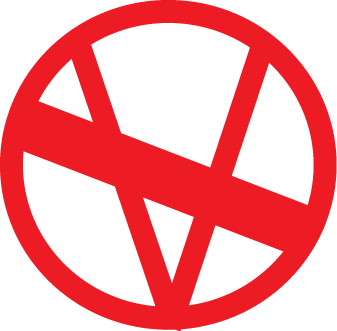 CERTS
Certificate
Authority
User Terminal
Info Security Admin
USB
ACLs
Entitlements
Mainframe
VPN
Online Services and
Outsourcing Arrangements
Time Sharing or Bulletin Board Service
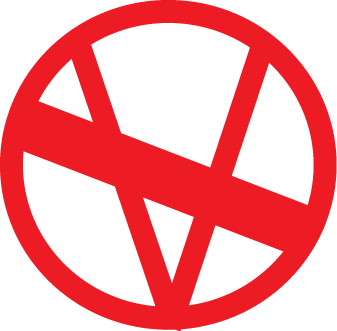 Internet
Threats
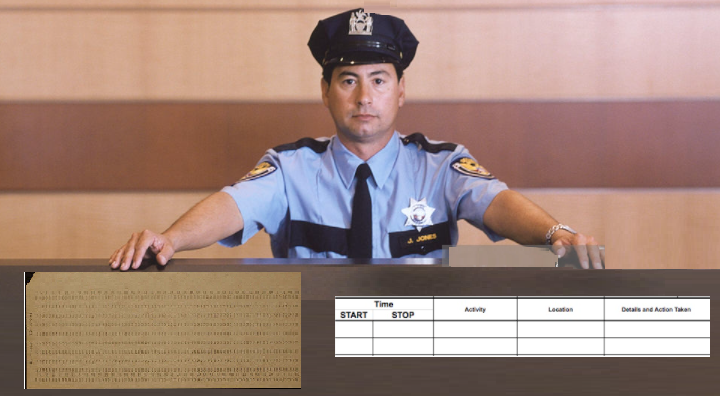 Token Admin
Clients
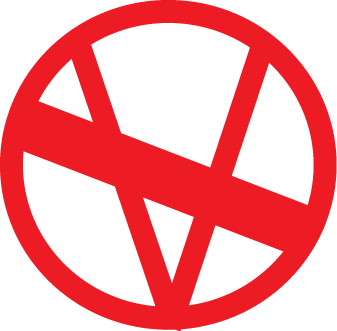 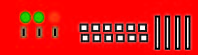 App
Servers
Router
232134
Internet
Web
Servers
Internet
Router
External  Servers
Circa 1998
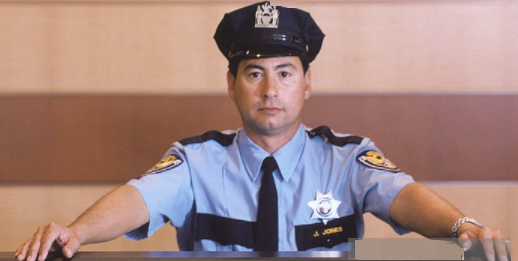 Physical Security
LAN
User Workstation
Proxy
Server
VPN
::::::
::::::
::::::
Identity
Mgmt
Firewall
Firewall
Firewall
Email
IDS
IPS
Hardened
Server
Farm
AntiVirus
Mgt
CERTS
CERTS
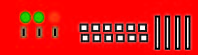 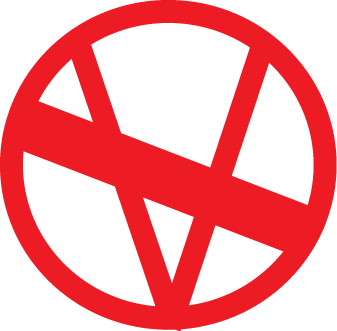 CERTS
Certificate
Authority
SIM
Policy Servers
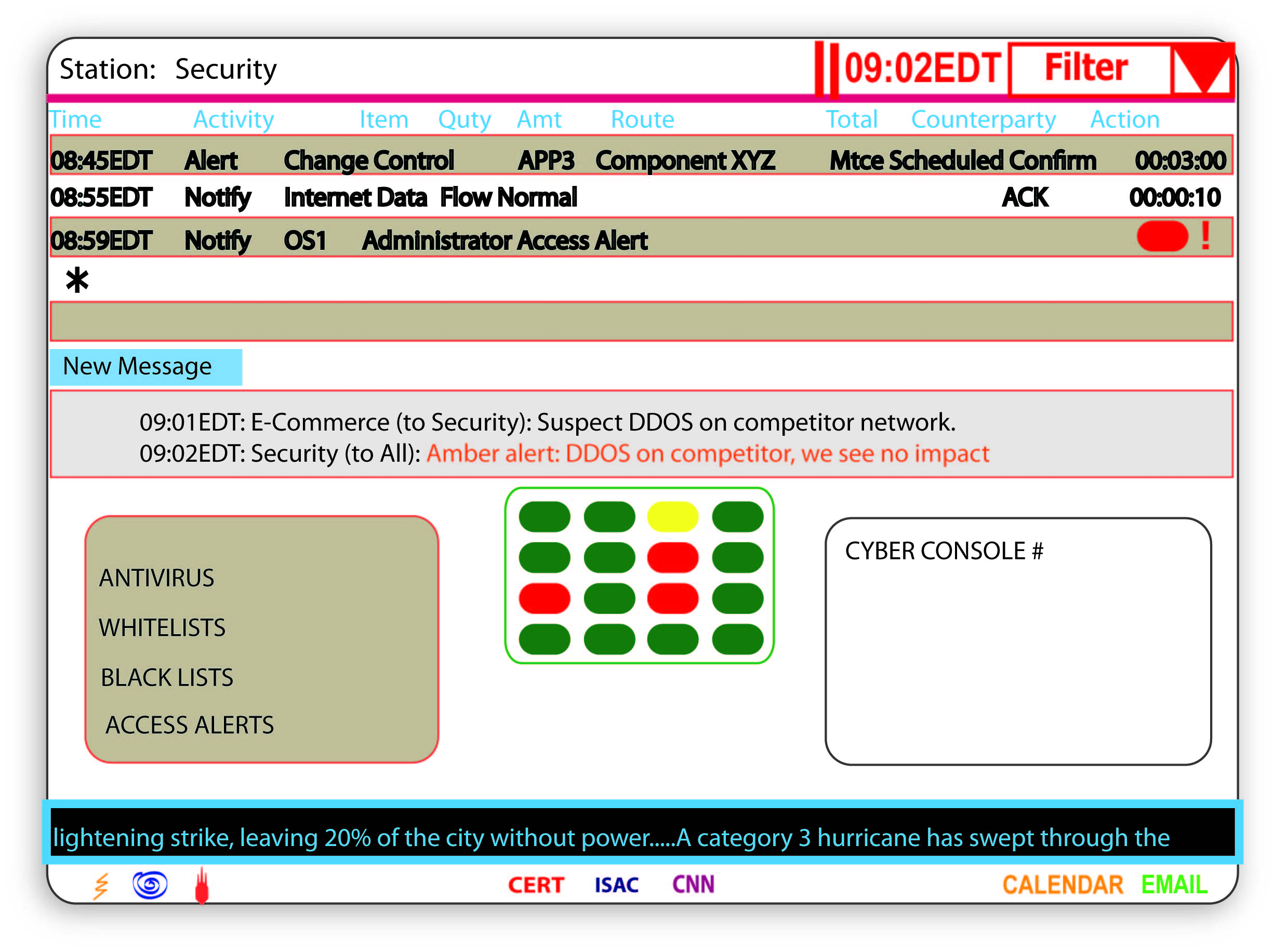 Security Operations
Info Security Admin
USB
ACLs
Entitlements
Mainframe
VPN
Online Services and
Outsourcing Arrangements
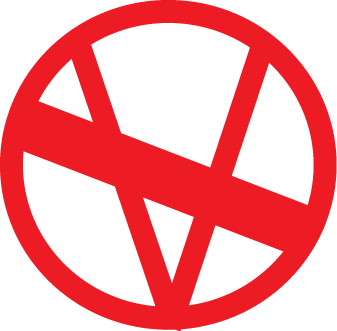 Internet
Threats
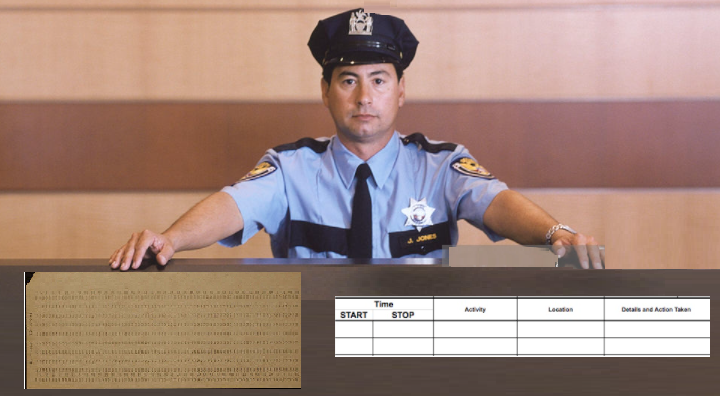 Token Admin
Clients
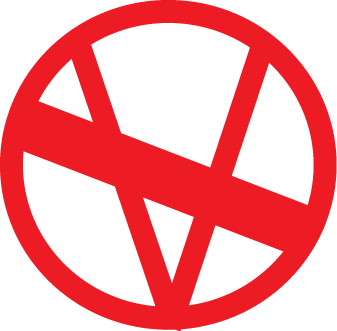 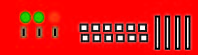 App
Servers
Router
232134
Web
Servers
Internet
Router
External  Servers
Circa 2001
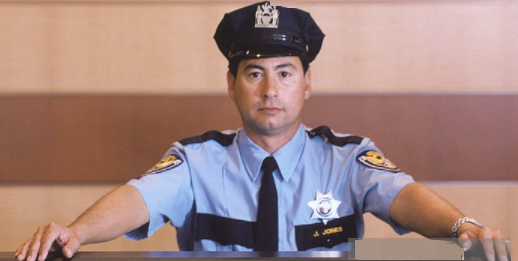 Physical Security
LAN
User Workstation
Proxy
Server
VPN
VPN
::::::
::::::
::::::
Identity
Mgmt
Firewall
Firewall
Firewall
Email
IPS
WAFW
Hardened
Server
Farm
AntiVirus
Mgt
keys on 
chips
CERTS
CERTS
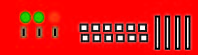 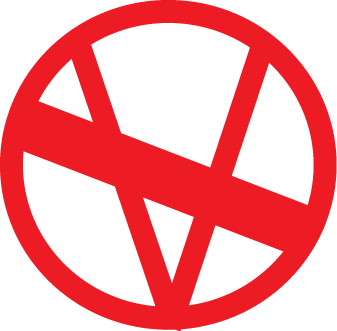 CERTS
Certificate
Authority
DATA
SHARES
SIM
Policy Servers
Key Management
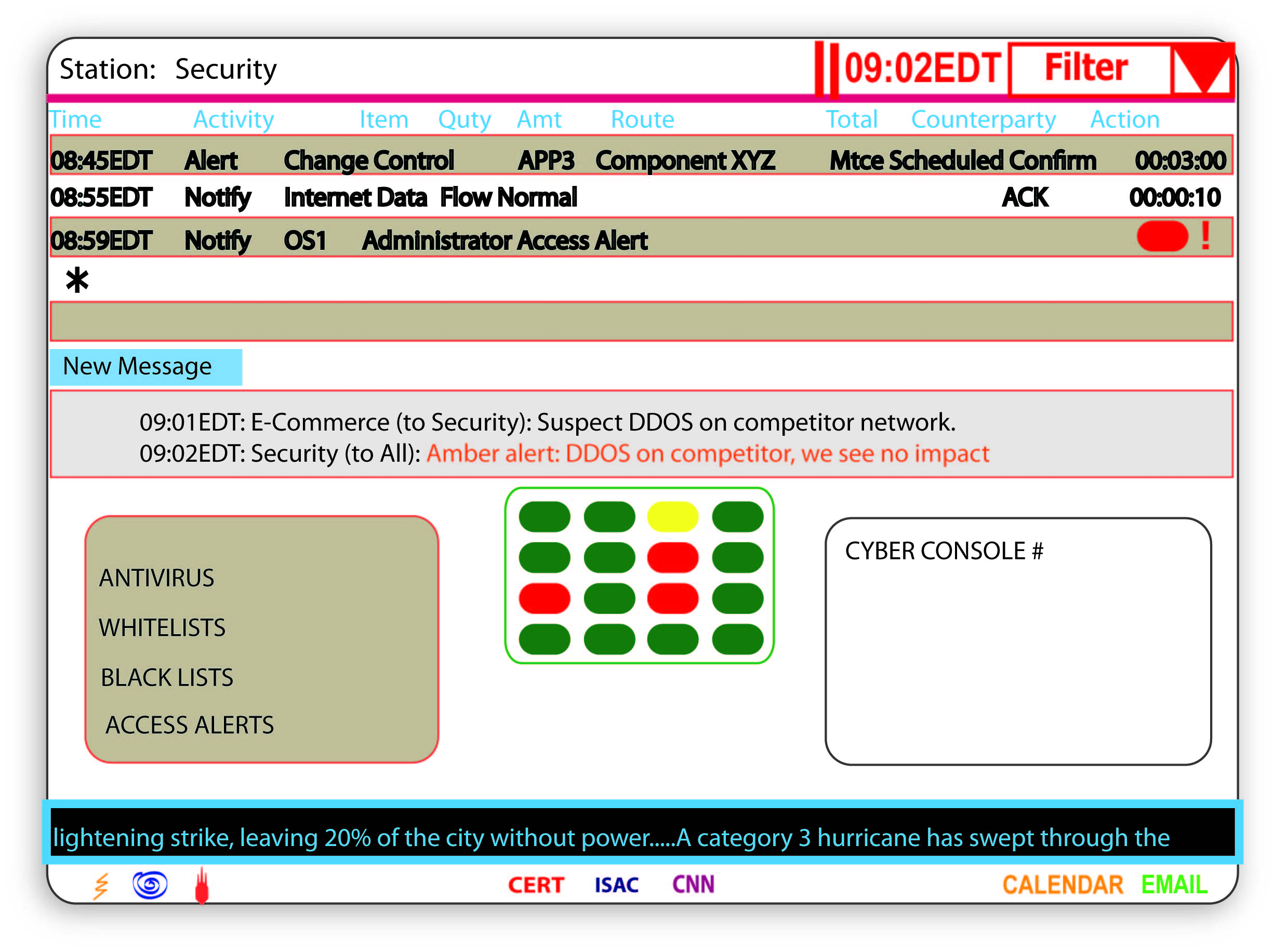 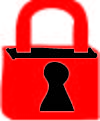 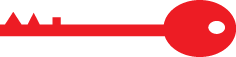 Security Operations
USB
USB
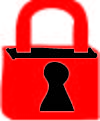 ACLs
Entitlements
Mainframe
VPN
Online Services and
Outsourcing Arrangements
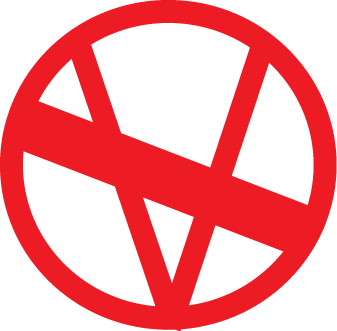 Internet
Threats
Content
Filters
Content
Filters
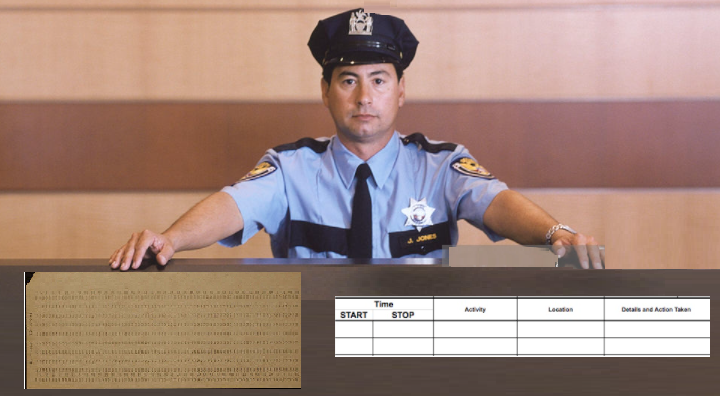 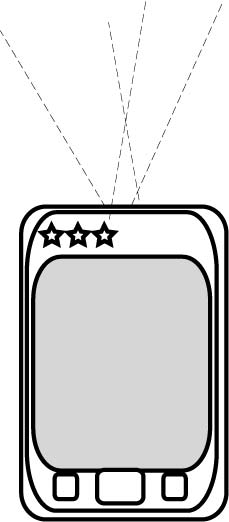 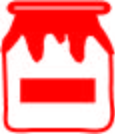 Token Admin
Clients
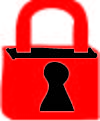 Wireless
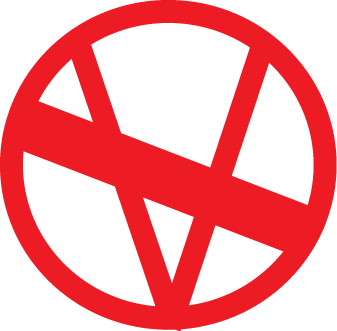 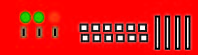 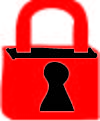 App
Servers
Router
232134
Web
Servers
Internet
Internal Labs or Scanning Services
Router
External  Servers
Circa 2005
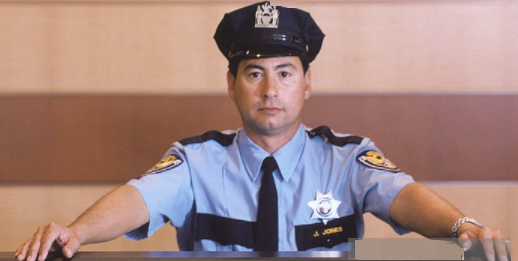 Physical Security
MS
MS
MS
MS
LAN
User Workstation
Proxy
Server
VPN
VPN
::::::
::::::
::::::
::::::
::::::
Cloud Connect
Firewall
Cloud Access
Firewall
Identity
Mgmt
Firewall
Firewall
Firewall
Email
IPS
WAFW
Hardened
Server
Farm
AntiVirus
Mgt
keys on 
chips
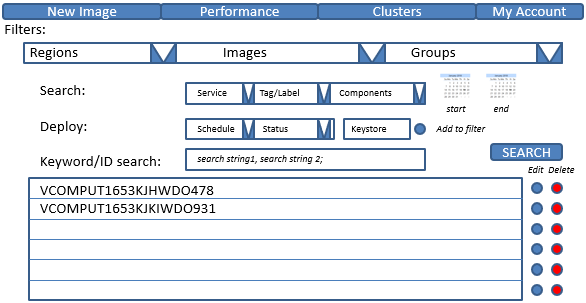 Secure Cloud 
Configuration
& Monitoring
CERTS
CERTS
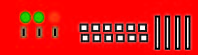 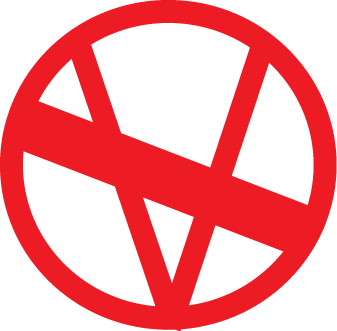 CERTS
Certificate
Authority
DATA
SHARES
SIM
Policy Servers
Key Management
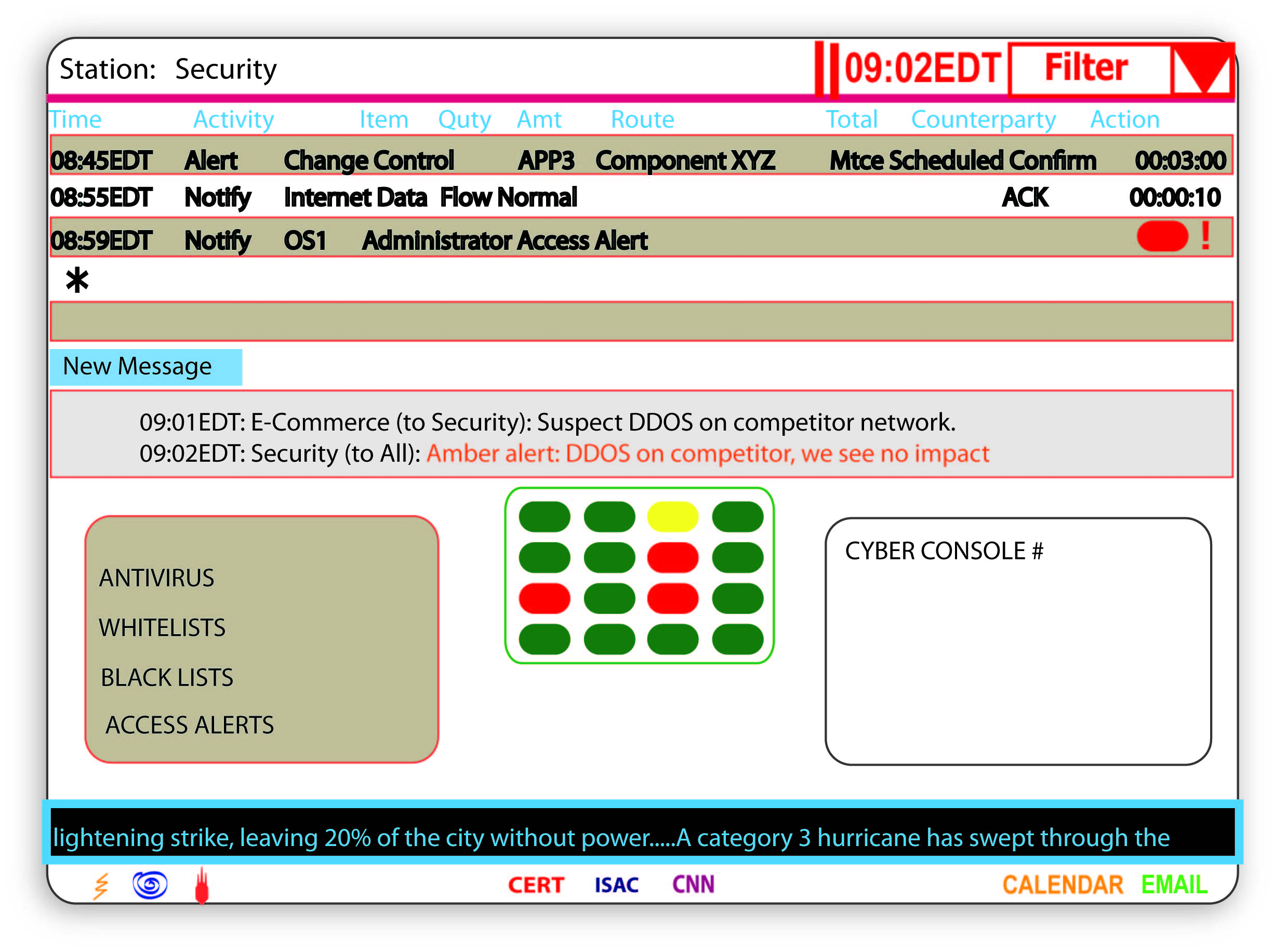 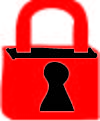 Cloud Vendor
logs &
stats
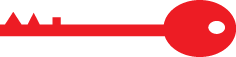 Security Operations
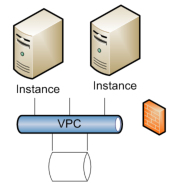 USB
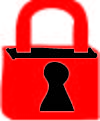 ACLs
Entitlements
Mainframe
VPN
VMM
Online Services and
Outsourcing Arrangements
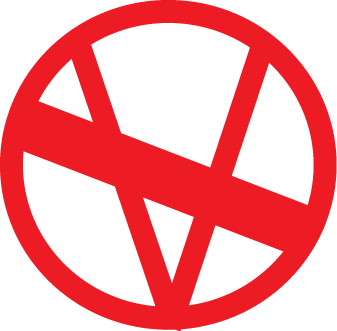 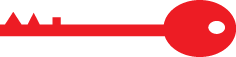 Internet
Threats
Content
Filters
Content
Filters
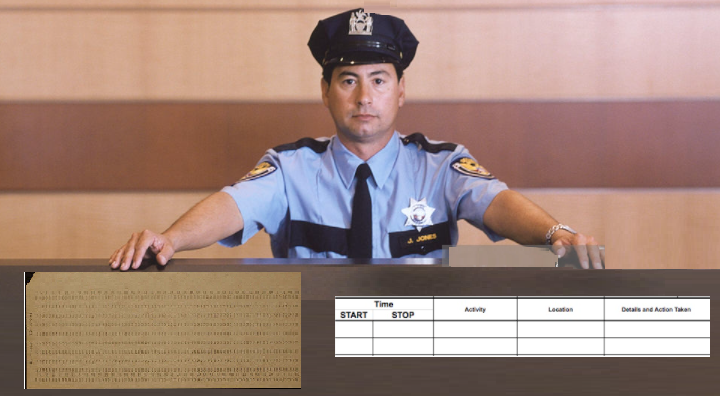 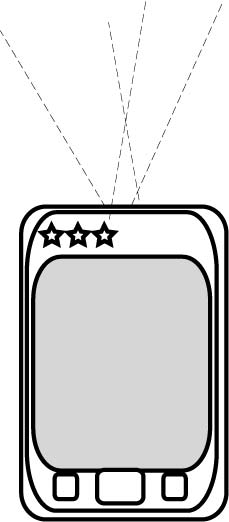 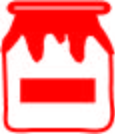 Token Admin
Clients
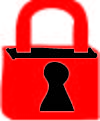 Wireless
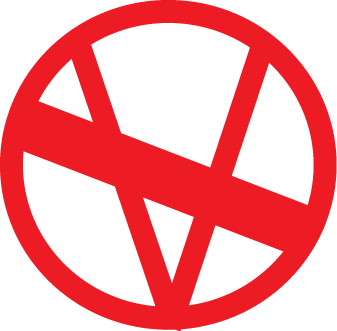 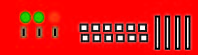 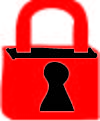 App
Servers
Router
232134
Scoring
Services
Web
Servers
Internet
Internal Labs or Scanning Services
Router
External  Servers
Circa 2008
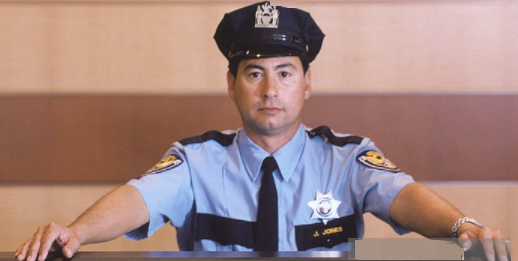 Physical Security
MS
MS
MS
MS
LAN
User Workstation
Proxy
Server
VPN
VPN
::::::
::::::
::::::
::::::
::::::
Cloud Connect
Firewall
Cloud Access
Firewall
Identity
Mgmt
Firewall
Firewall
Firewall
Email
IPS
WAFW
Hardened
Server
Farm
AntiVirus
Mgt
keys on 
chips
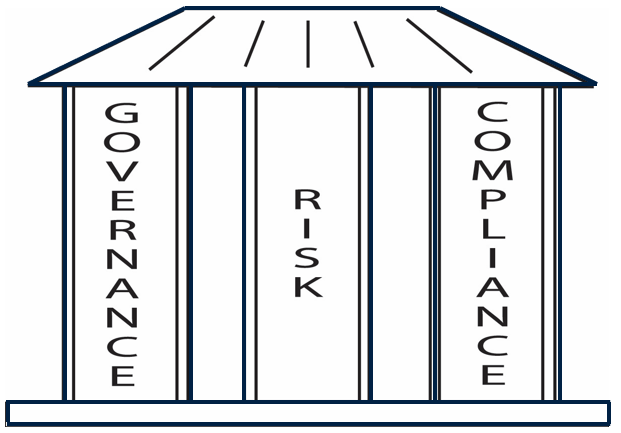 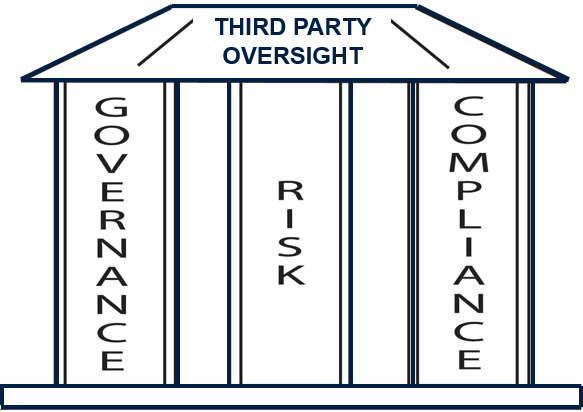 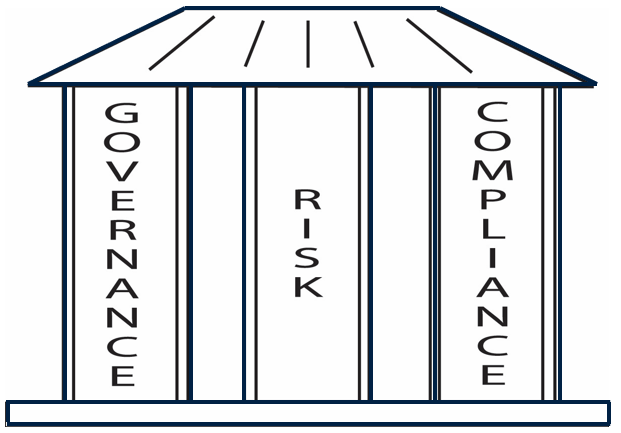 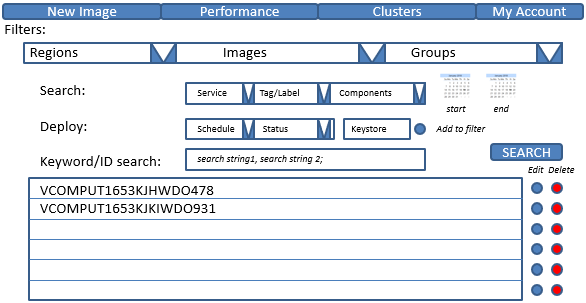 Secure Cloud 
Configuration
& Monitoring
CERTS
CERTS
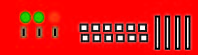 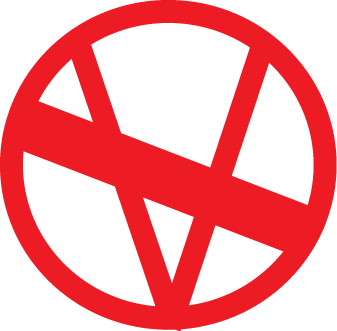 CERTS
Certificate
Authority
DATA
SHARES
SIM
Policy Servers
Key Management
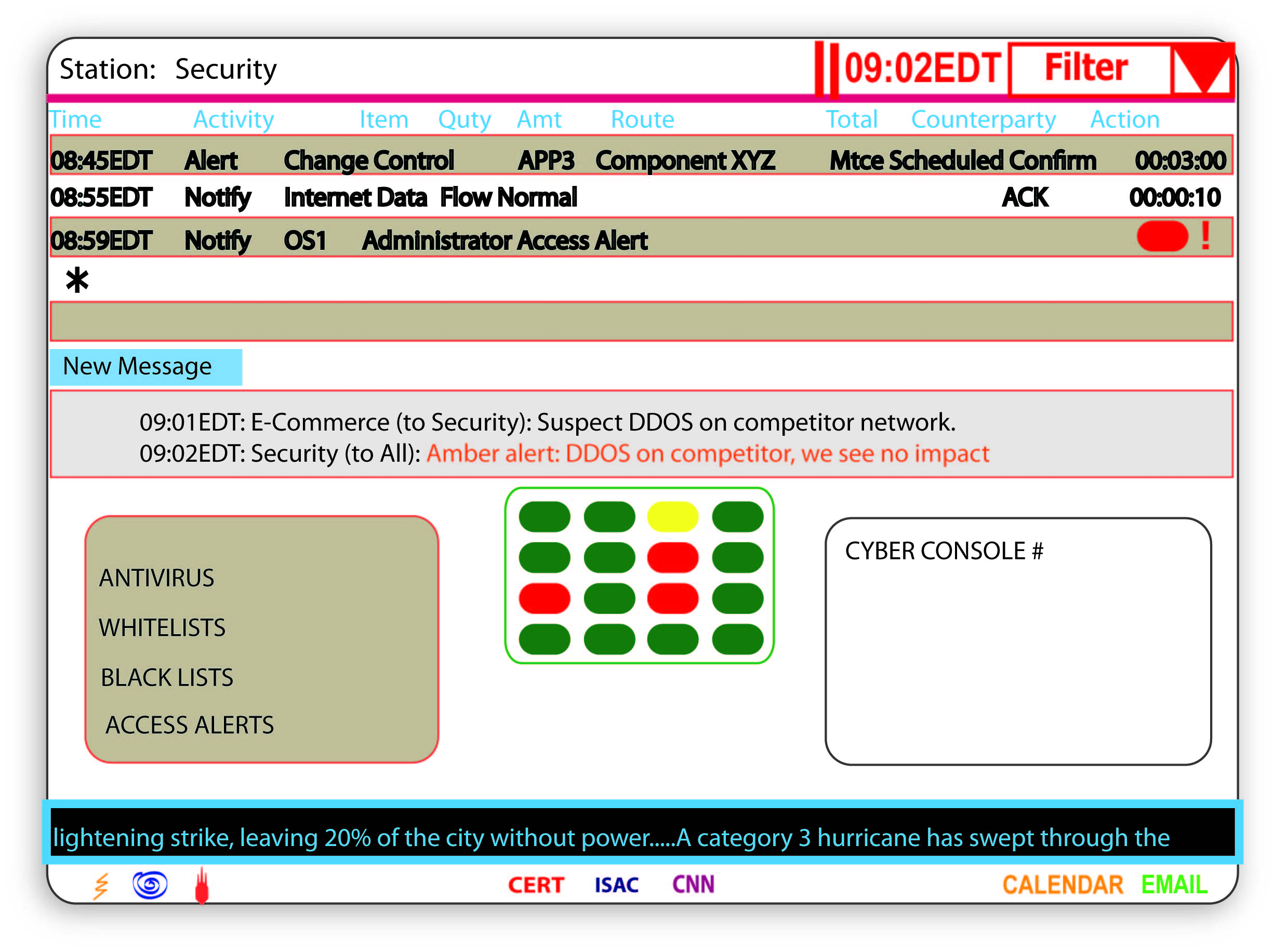 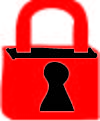 Cloud Vendor
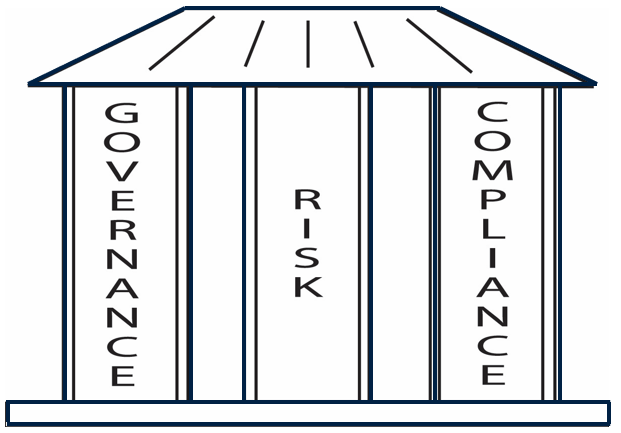 logs &
stats
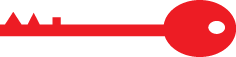 Security Operations
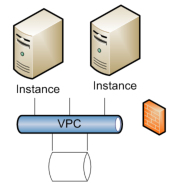 USB
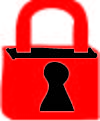 ACLs
Entitlements
Mainframe
VPN
VMM
Online Services and
Outsourcing Arrangements
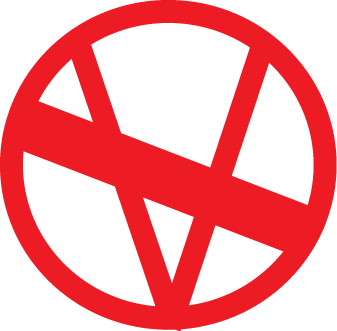 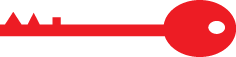 Internet
Threats
Content
Filters
Content
Filters
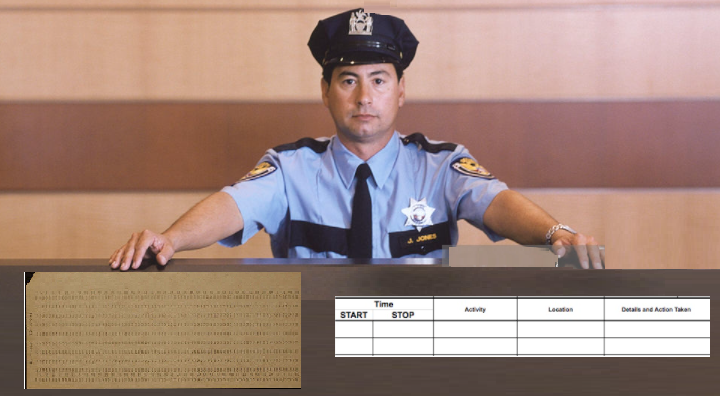 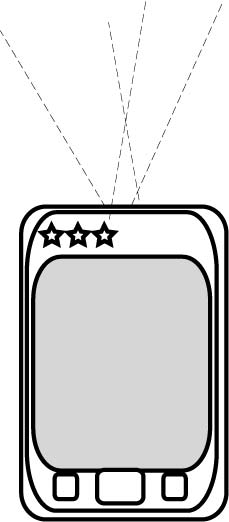 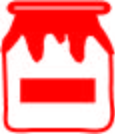 Token Admin
Clients
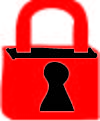 Wireless
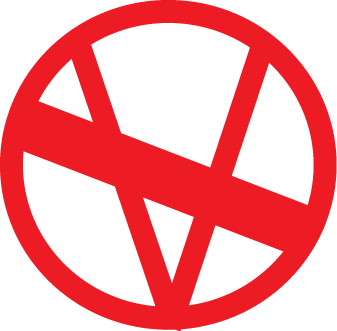 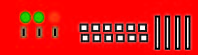 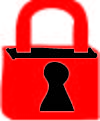 App
Servers
Router
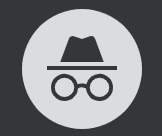 232134
Scoring
Services
Web
Servers
Internet
Internal Labs or Scanning Services
Router
External  Servers
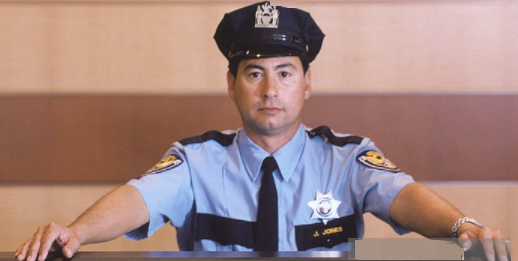 Circa Now
Physical Security
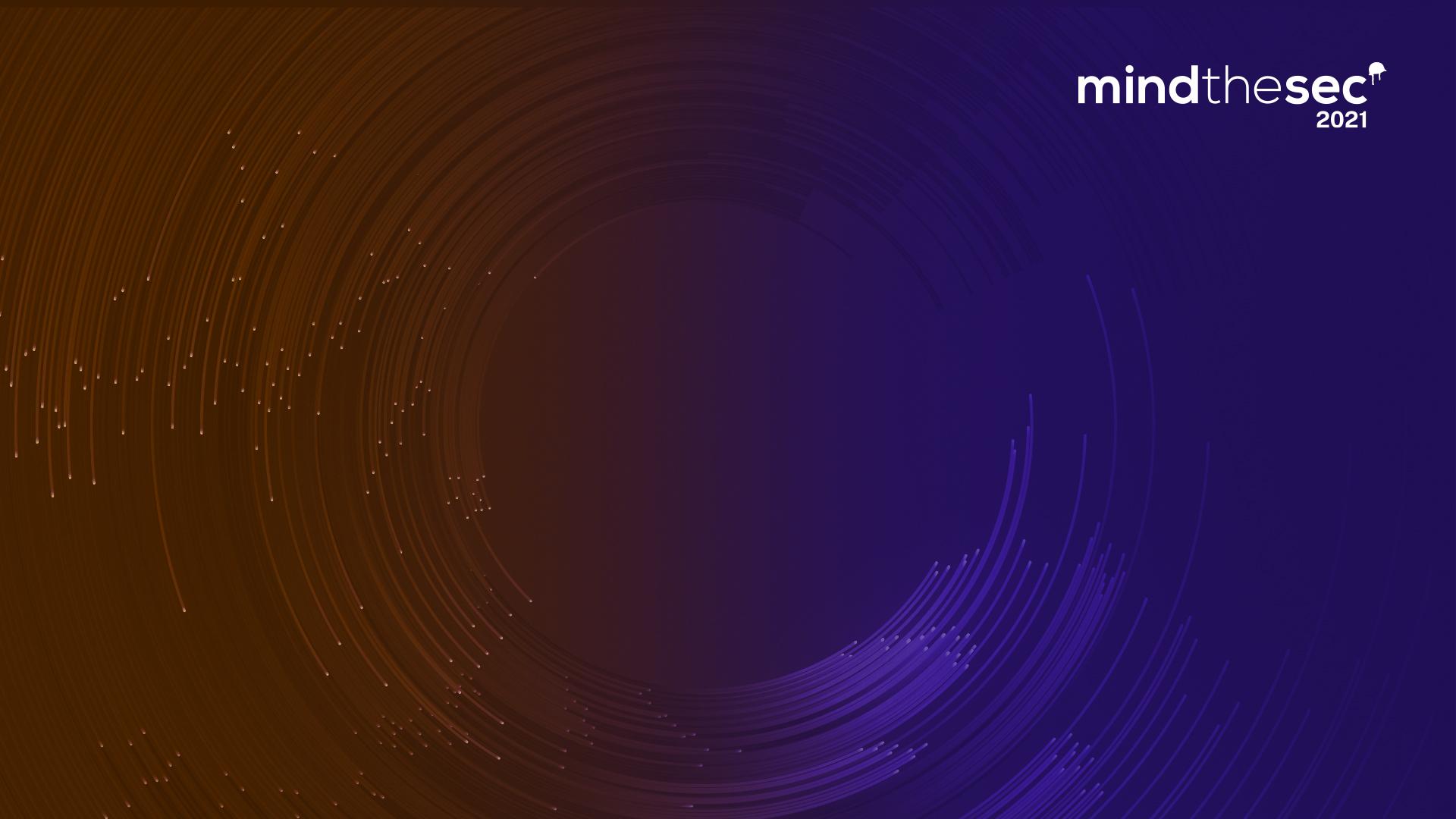 Obrigado(a)
jennifer@bayuk.com
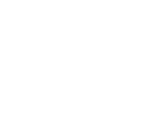 www.bayuk.com